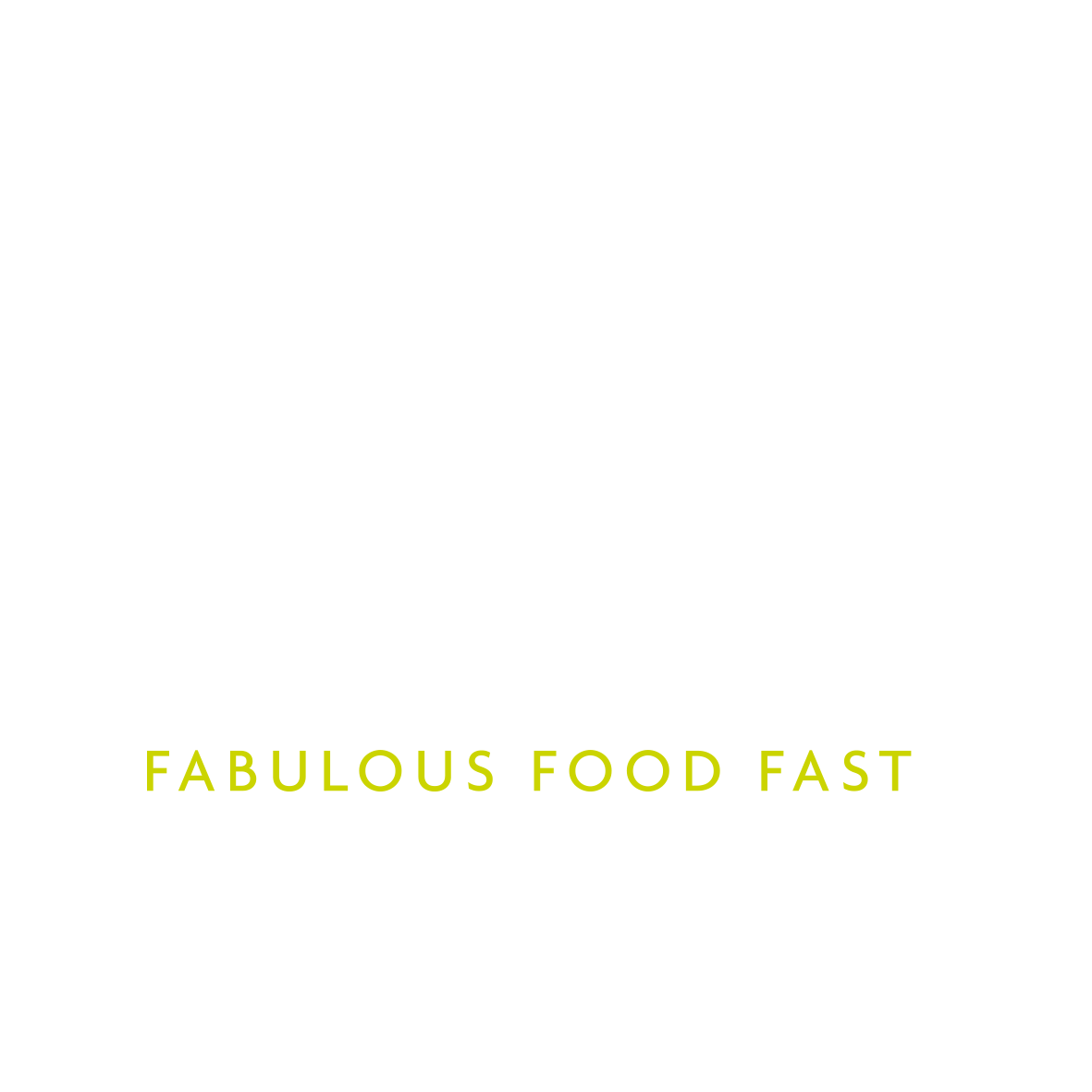 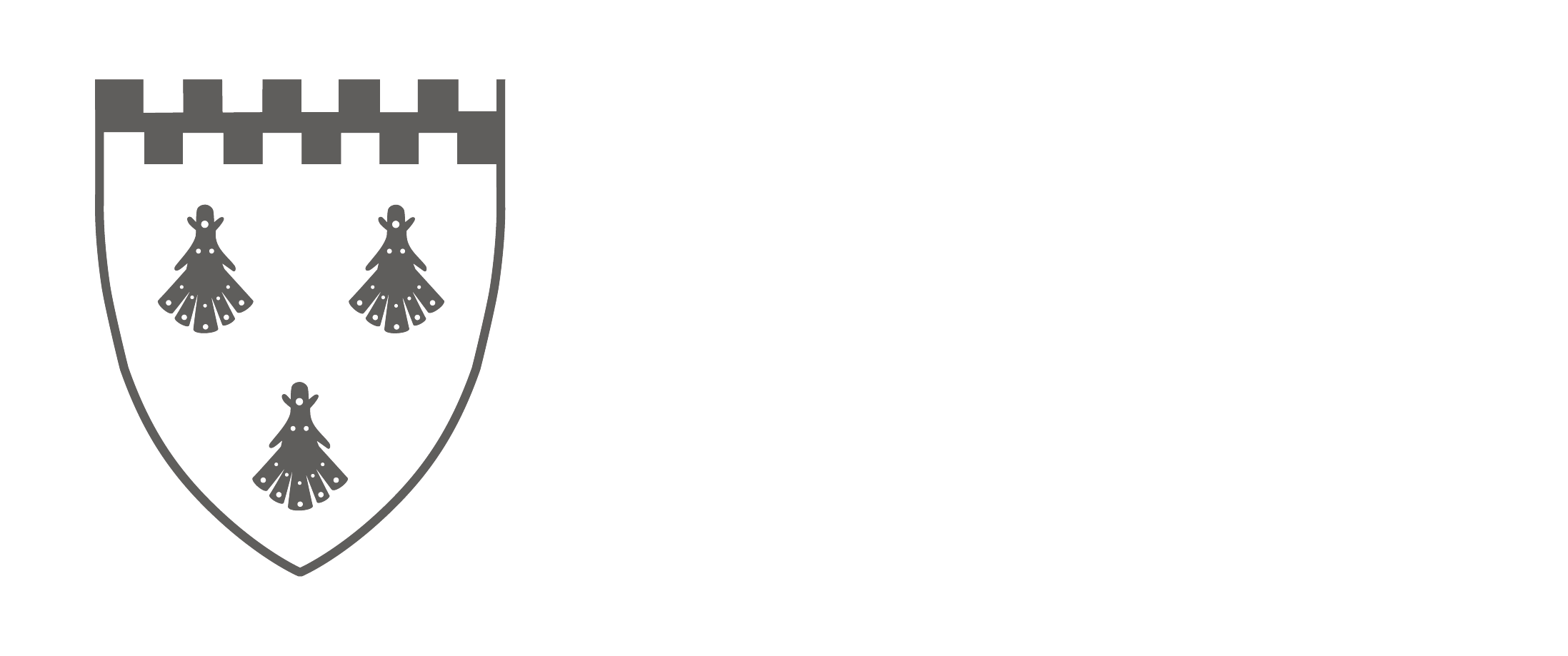 WEEK ONE MENU
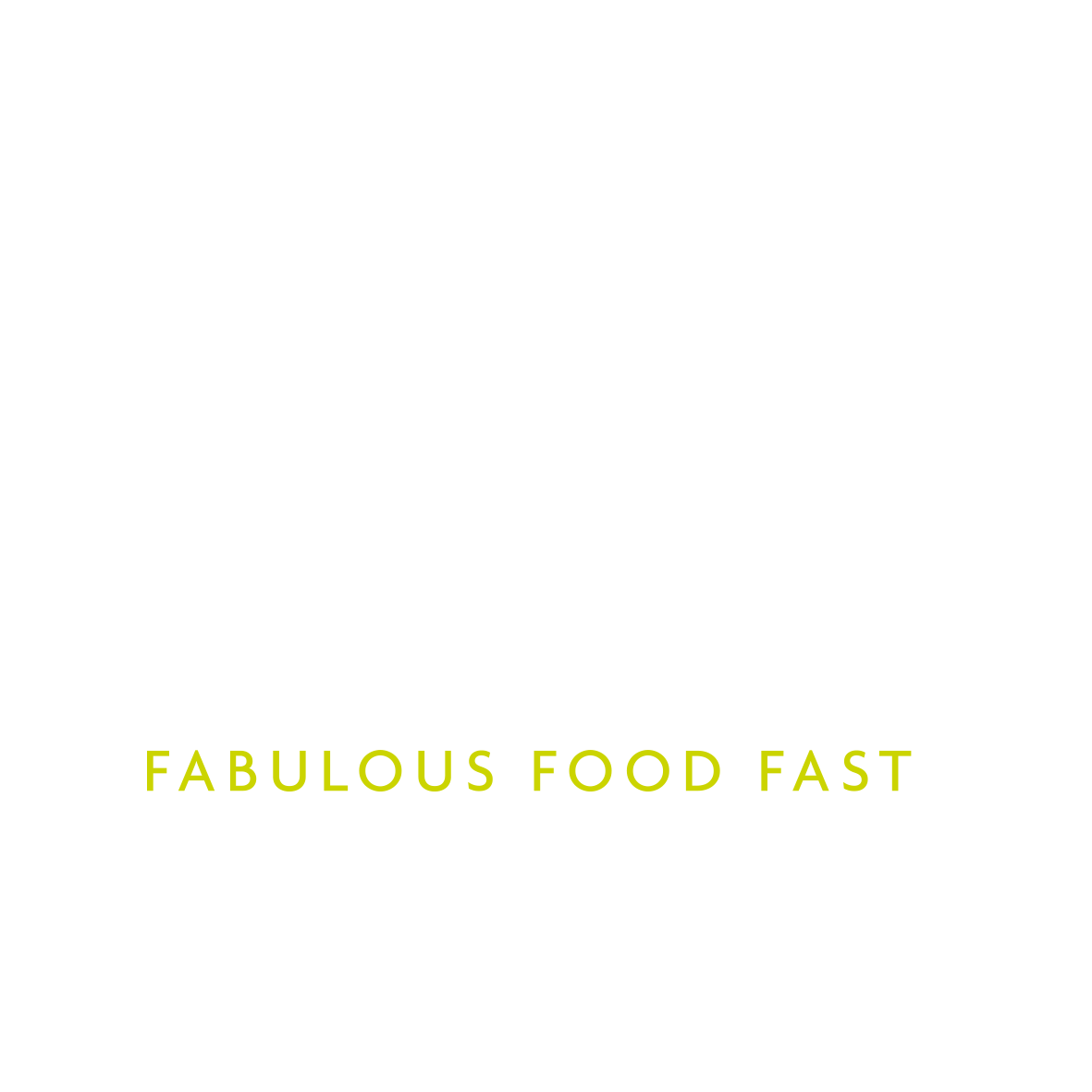 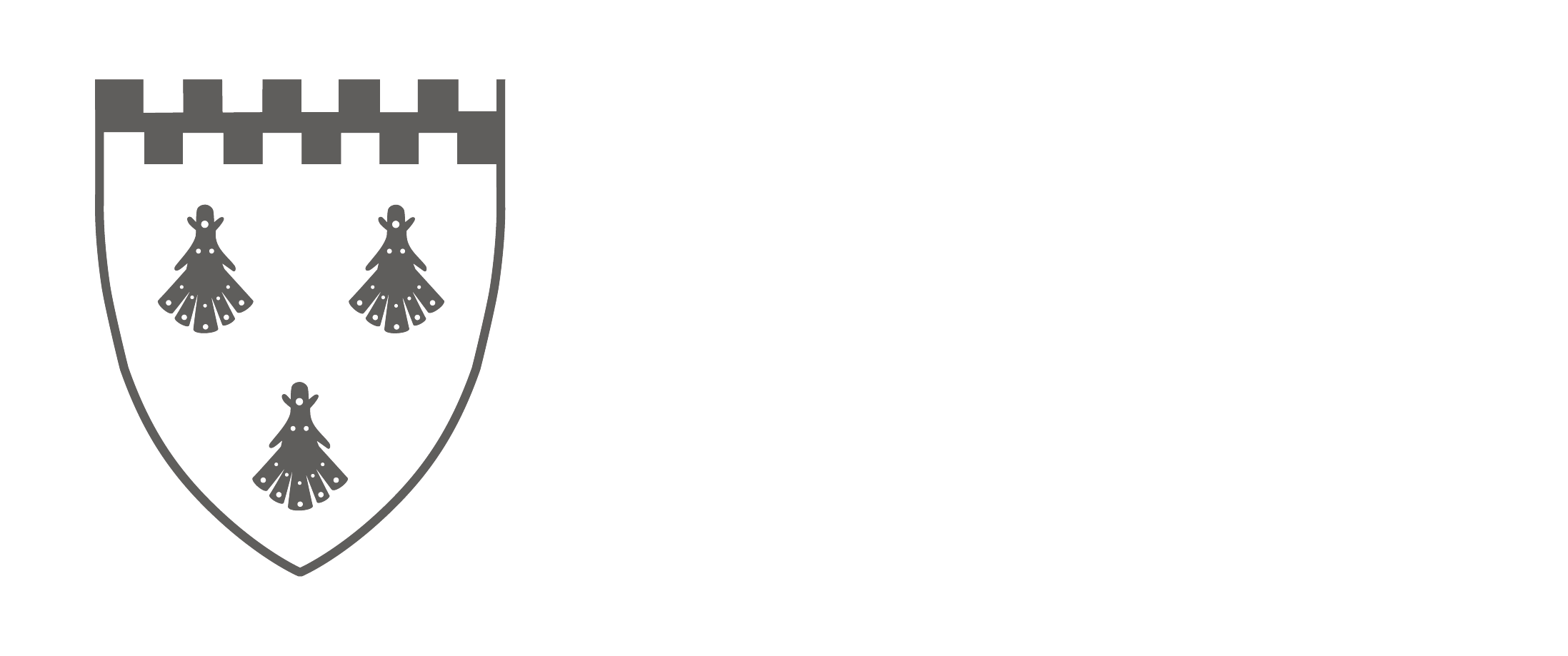 WEEK TWO MENU
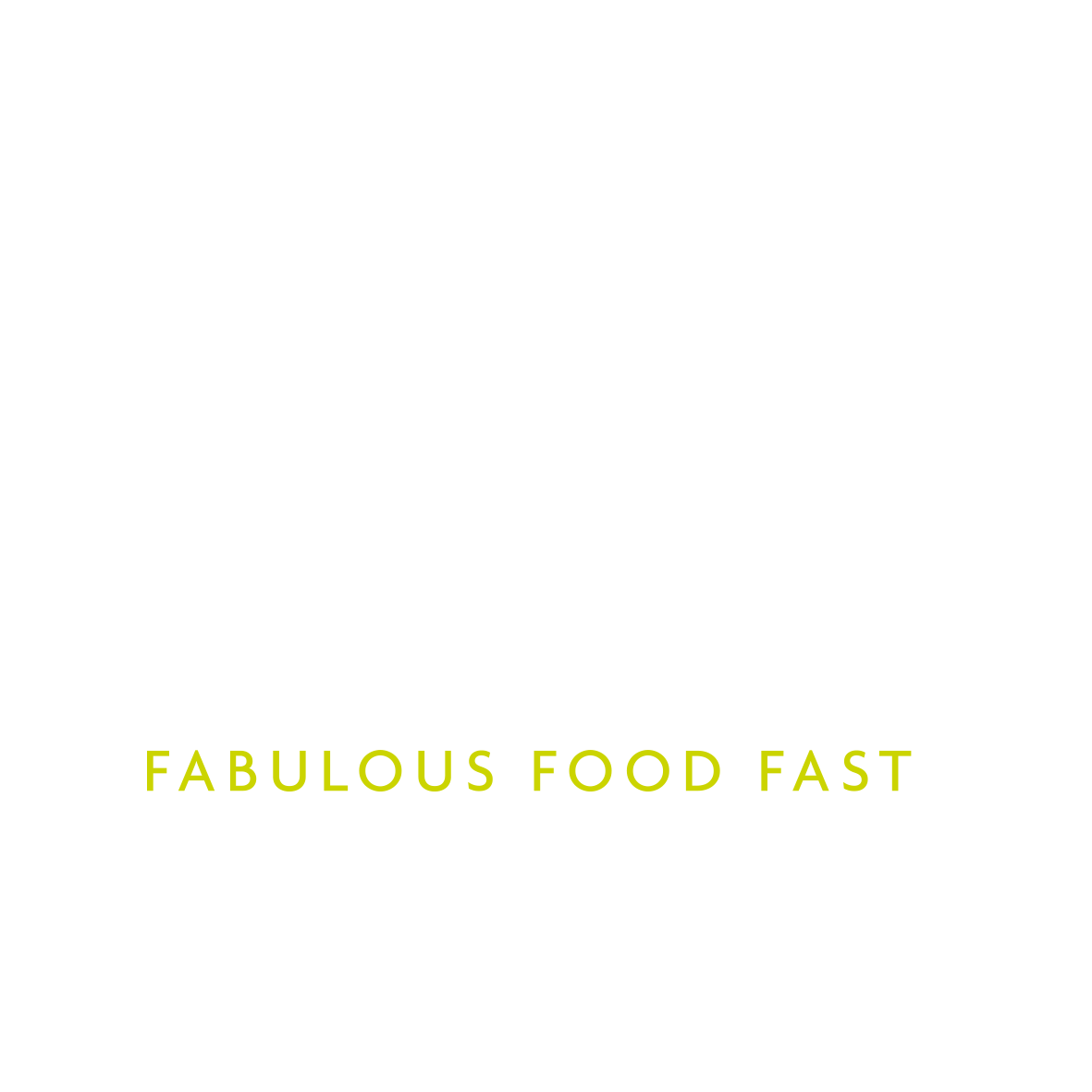 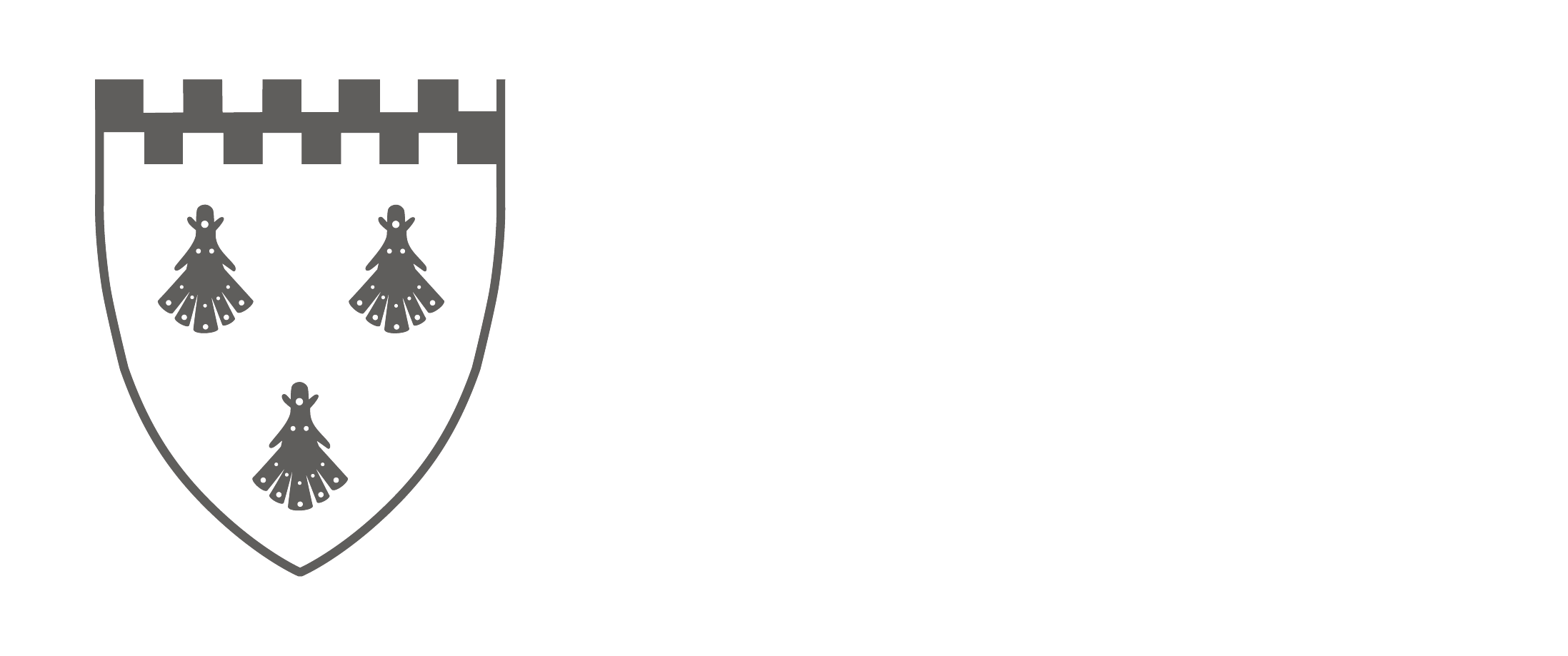 WEEK THREE MENU